TUTORIA ACADÉMICA POR COMPETENCIAS
Universidad Peruana de Ciencias Aplicadas
Herramientas
Seguimiento
Compromiso
Orientación
TUTORIA
Guía, orientación
Intervención formative, segumiento.
Desarrollo integral 
.
COMPETENCIAS
Conjunto de recursos cognitivos y no cognitivos, dirigido a una meta.
TUTORIA POR COMPETENCIAS
Dirigida al desarrollo de las competencias generals y específicas.
Modelo educativo
Aprendizaje por competencias
Aprendizaje centrado en el estudiante
éxito
Aprendizaje autónomo y autoreflexivo
Aprendizaje en diversidad con vision global
Aprendizaje hacia la sostenibilidad
COMPETENCIAS GENERALES
Comunicación Oral
Comunicación escrita
Área de ciencias
Pensamiento crítico
Ciudadanía
Razonamiento cuantitativo
Pensamiento innovador
Área de humanidades
Ciudadanía
PROBLEMAS IDENTIFICADOS
Dificultadad con el registro de assitencia y de atenciones.
Servicio no definido por criterio y/o necesidad
PLAN
DO
Tutores sin capacitación.
Emplean metodología diferente a la del docente.
ACT
CHECK
Metodología tradicional.
Alumnos vs aforo
PROCEDIMIENTO
Sesiones académicas
Asesor de riesgo
Derivaciones  
Capacitación docente
Inscripción al servicio
Plan
Do
Evaluación y oportunidades de mejora
Action
Primer reporte de segumiento en función a resultados
Check
Definición de la población
Evaluación final
Presentación de resultados
BENEFICIOS
METHODOLOGY
Desarrolla habilidades, capacidades
Aprendizaje centrado en el alumno.
Aprende hacienda, planificación
Profesor con herramientas.
Trabajo cooperative
Orientado a resultados
Guía, orientador.
Alumno motivado frente al autoaprendizaje.
Enseña a aprender
Aprendizaje grupal
Aprendizaje activo
Indicadores
Humanidades
Ciencias
1219 tutorías ejecutadas
6636 tutorías ejecutadas
Indicadores
Riesgo
7885
Tutorías ejecutadas en la I parte del ciclo 20171
186: Cantidad de alumnos en situaicón de riesgo académico
Cursos Humanidades
Nivelación
El proceso de Tutoría por Competencias se ejecutó en los siguientes cursos:

Nivelación de Lenguaje
Comunicación: 62 tutorías
Comprensión y Producción de Lenguaje I: 463 tutorías.
Comprensión y Producción de Lenguaje II: 694
Comúnicación: 62
CPL1
PLAN
DO
Tutoría:1219
ACTION
CHECK
Comunicación
CPL2
Ciencias
En el caso de Ciencias, el proceso de tutoría se ejecuta en 25 cursos, de los cuales el que tuvo mayor demanda durante la I etapa del ciclo 20171 fue Fundamentos para el cálculo con 1496 tutorías ejecutadas, equivalente al 20% del global. De igual manera, la mayor cantidad de tutorías se realizaron en Pre grado regular (80%), mientras que en EPE 20%.
80%
20%
22%
Cursos pregrado regular
Cursos EPE
Fundamentos para el cálculo: 
Curso con mayor demanda 
de tutorías: 1496
I ciclo
Nivel de Impacto
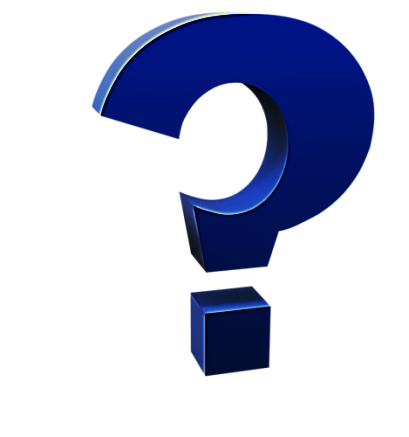 Preguntas

Consultas